Wetterbedingungen während einer Autofahrt
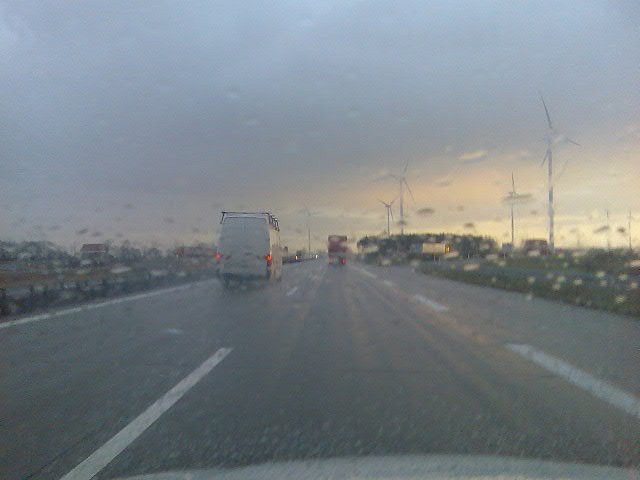 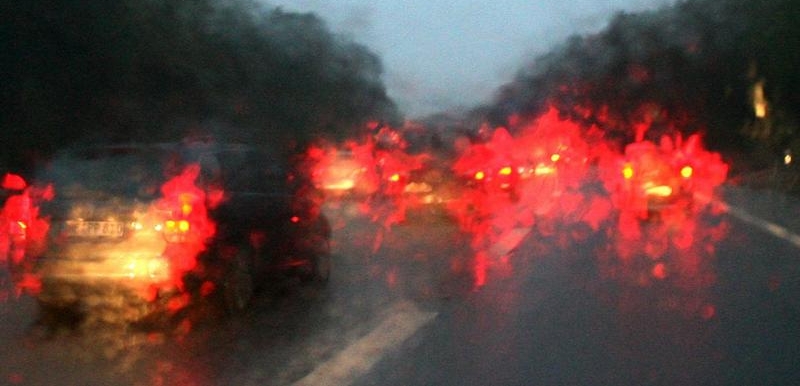 Starkregen
Nieselregen
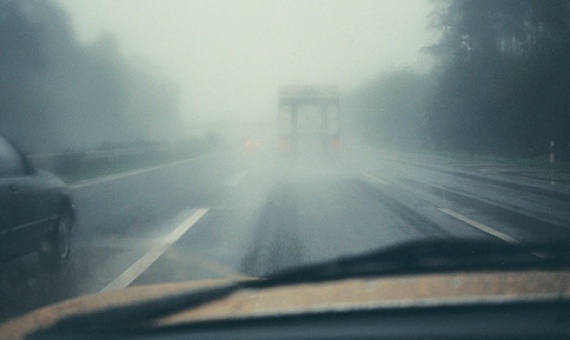 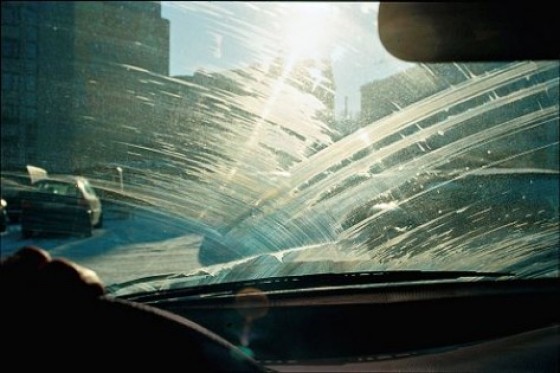 Gischtfahne eines LKW
Trockene Wischerblätter
Michael Höfler, Übungen im Vortragen PC, Brechung, 04.02.2011
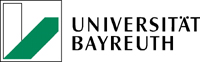 Der Regensensor
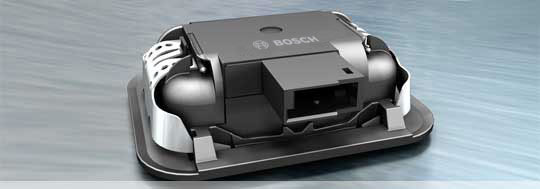 http://www.kfztech.de/kfztechnik/sicherheit/regensensor/Regensensor1.jpg (29. 01. 2011)
„Der Regensensor registriert Wassertropfen auf der Windschutzscheibe durch ein optoelektrisches Verfahren.“
http://www.kfztech.de/kfztechnik/sicherheit/regensensor.htm (29.01.2010)
„… dazu werden die physikalischen Effekte der Reflexion und der Brechung ausgenutzt.“
http://rb-kwin.bosch.com/at/de/leistungverbrauchemission/elektrik_steuerungen/sensoren/
aktivefahrsicherheit/regensensor.html (29.01.2011)
Michael Höfler, Übungen im Vortragen PC, Brechung, 04.02.2011
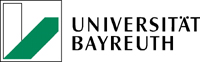 Experiment: Die magische Münze
2
CENT
Michael Höfler, Übungen im Vortragen PC, Brechung, 04.02.2011
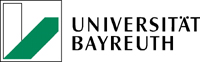 Schematische Darstellung der Brechung
Einfallslot
Medium 2
Brechungsindex: n2
δ2
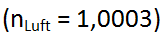 Grenzfläche
Snelliussches Brechungsgesetz:
Medium 1
δ1
Brechungsindex: n1
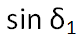 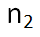 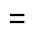 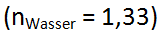 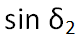 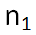 Michael Höfler, Übungen im Vortragen PC, Brechung, 04.02.2011
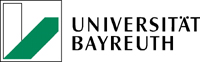 Snelliussches Brechungsgesetz
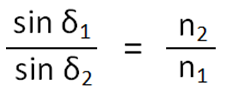 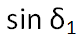 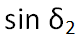 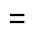 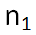 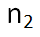 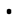 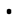 = 50°
(Luft) = 1,0003
(Wasser)= 1,33
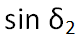 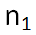 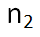 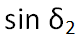 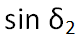 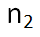 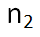 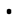 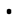 =
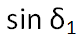 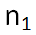 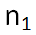 =  arcsin
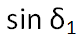 sin 50°
1,0003
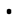 =  arcsin
≈   35,18°
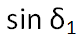 1,33
Michael Höfler, Übungen im Vortragen PC, Brechung, 04.02.2011
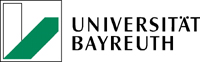 Snelliussches Brechungsgesetz
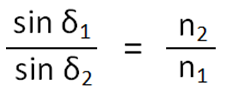 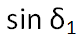 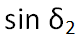 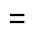 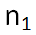 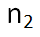 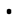 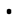 = 20°
(Luft)= 1,0003
(Glas) = 1,46
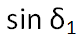 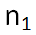 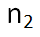 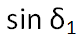 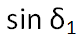 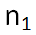 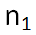 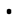 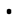 =
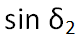 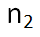 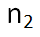 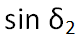 =  arcsin
sin 20°
1,46
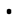 =  arcsin
≈   29,95°
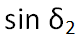 1,0003
Michael Höfler, Übungen im Vortragen PC, Brechung, 04.02.2011
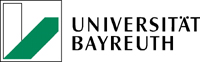 Snelliussches Brechungsgesetz
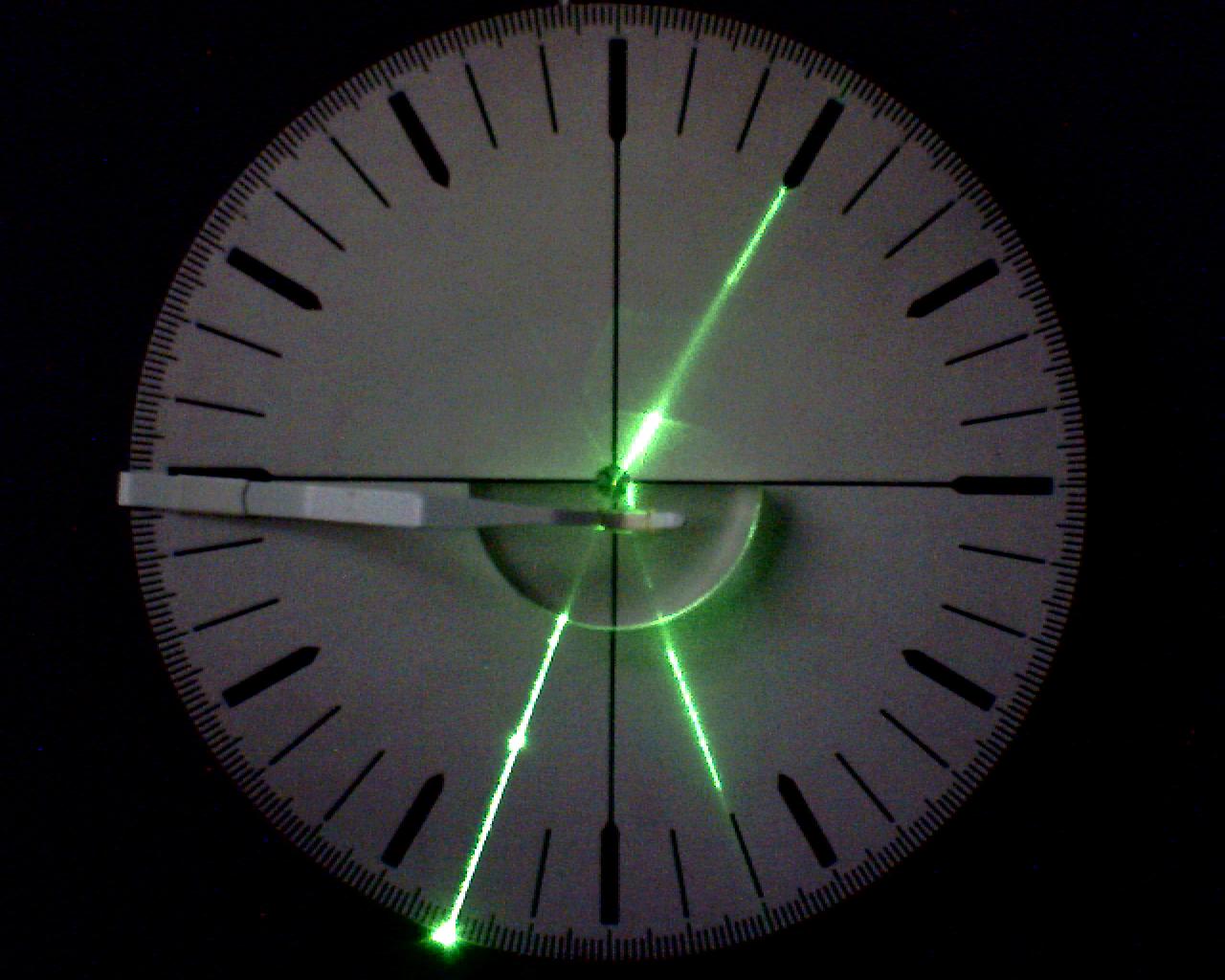 δ2 = 30°
δ1 = 20°
δRef = 20°
Michael Höfler, Übungen im Vortragen PC, Brechung, 04.02.2011
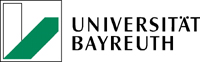 Kritischer Winkel und Totalreflexion
Einfallslot
Medium 2 (Luft)
n2 = 1,0003
n1  ˃  n2
Grenzfläche
Medium 1 (Glas)
1
Totalreflexion
δc
δc
n1 = 1,46
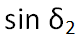 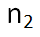 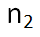 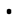 arcsin
arcsin
δc =
δc =
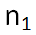 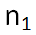 δc =  ≈   43,25°
Michael Höfler, Übungen im Vortragen PC, Brechung, 04.02.2011
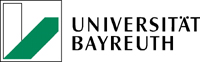 Fermatsches Prinzip
A
c0    (Lichtgeschwindigkeit im Vakuum)
(Brechungsindex)  n =
cm  (Lichtgeschwindigkeit in Medium)
Medium 1
h1
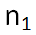 X
Grenzfläche
n2 ˃ n1
x1
x1
h2
δ2
δ1
Medium 2
d
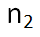 B
Michael Höfler, Übungen im Vortragen PC, Brechung, 04.02.2011
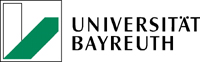 Zusammenfassung
→ Ein Lichtstrahl wird an einer Phasengrenze gebrochen:
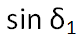 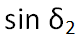 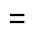 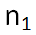 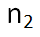 • n1 ˂ n2   Lichtstrahl wird zum Einfallslot hin gebrochen
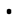 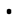 • n1 ˃ n2   Lichtstrahl wird vom Einfallslot weg gebrochen
δc
      ˃      erfolgt eine Totalreflexion
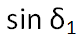 → Die Richtungsänderung einer Brechung kann durch das snellsche
     Brechungsgesetz berechnet werden
→ Brechungsindex n = c0  / cm
→ Brechungsgesetz kann aus fresnelschen Formeln abgeleitet werden
Michael Höfler, Übungen im Vortragen PC, Brechung, 04.02.2011
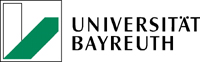 Regensensor
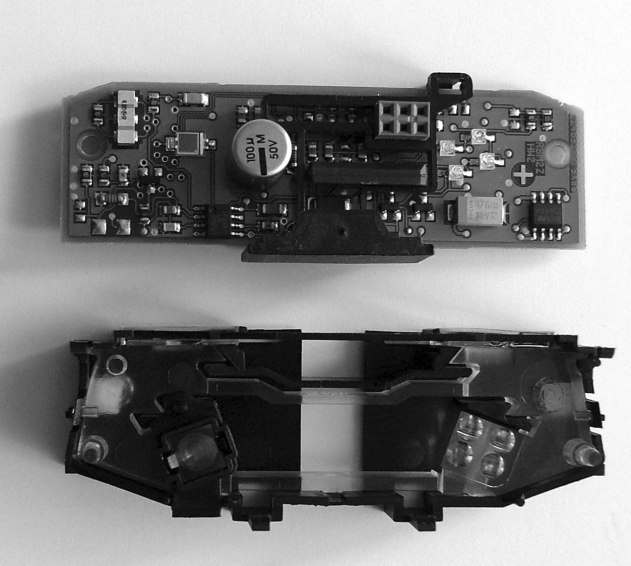 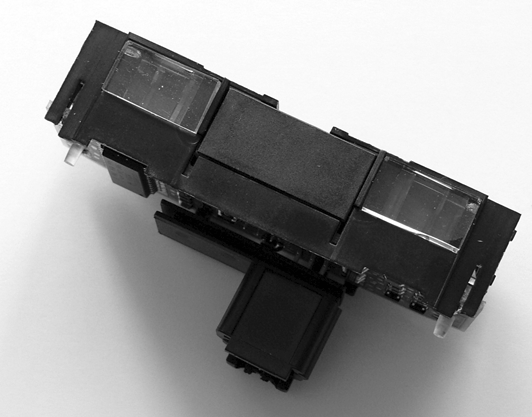 Michael Höfler, Übungen im Vortragen PC, Brechung, 04.02.2011
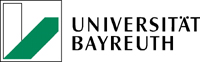 Regensensor
Windschutzscheibe
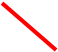 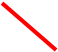 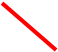 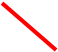 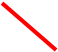 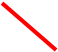 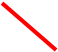 Silikonkissen
Silikonkissen
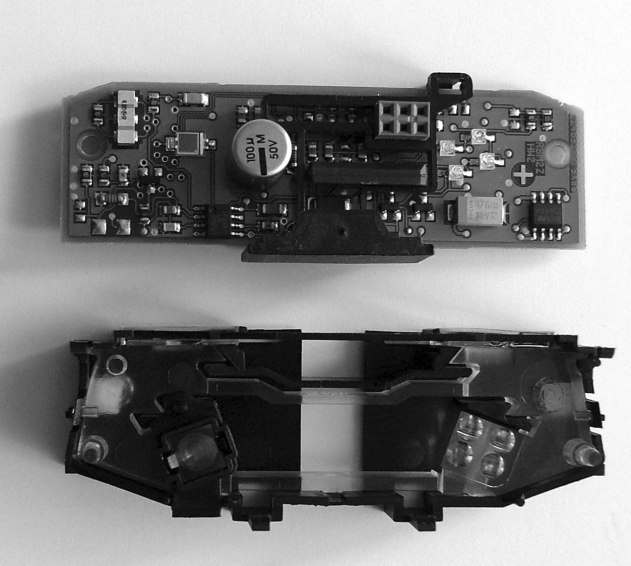 Leuchtdioden
Photodiode
Michael Höfler, Übungen im Vortragen PC, Brechung, 04.02.2011
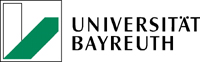 Regensensor
Windschutzscheibe
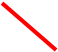 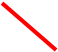 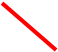 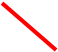 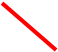 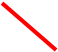 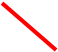 Silikonkissen
Silikonkissen
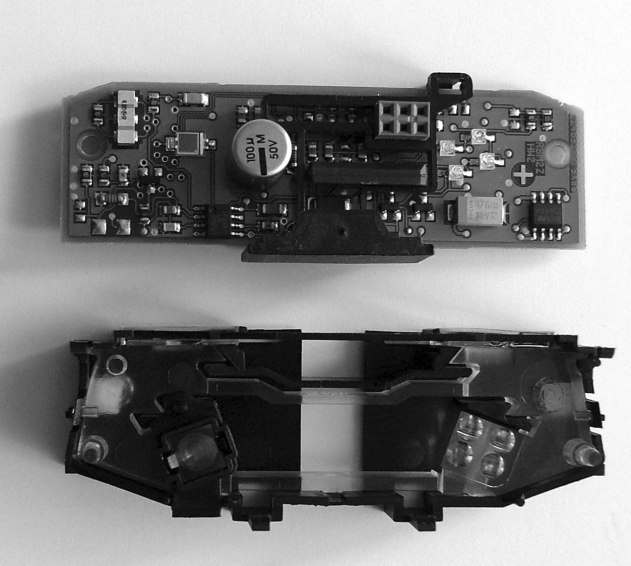 Leuchtdioden
Photodiode
Michael Höfler, Übungen im Vortragen PC, Brechung, 04.02.2011
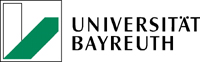 Regensensor
Windschutzscheibe
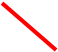 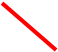 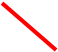 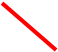 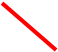 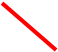 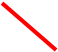 Silikonkissen
Silikonkissen
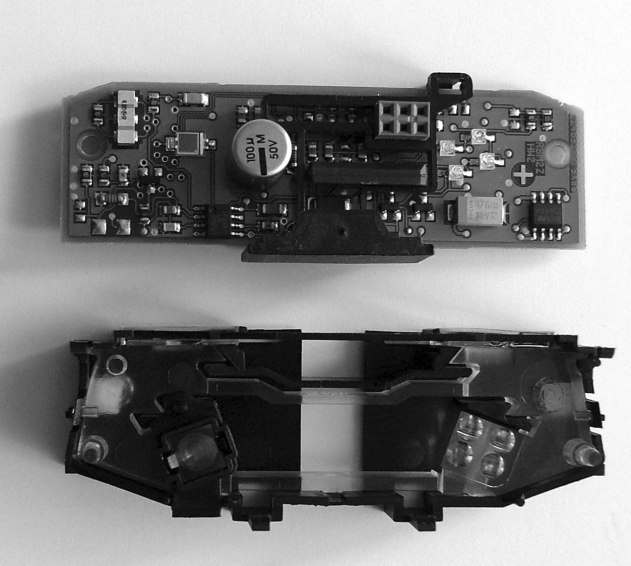 Leuchtdioden
Photodiode
Michael Höfler, Übungen im Vortragen PC, Brechung, 04.02.2011
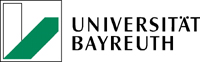